The Nature of Matter
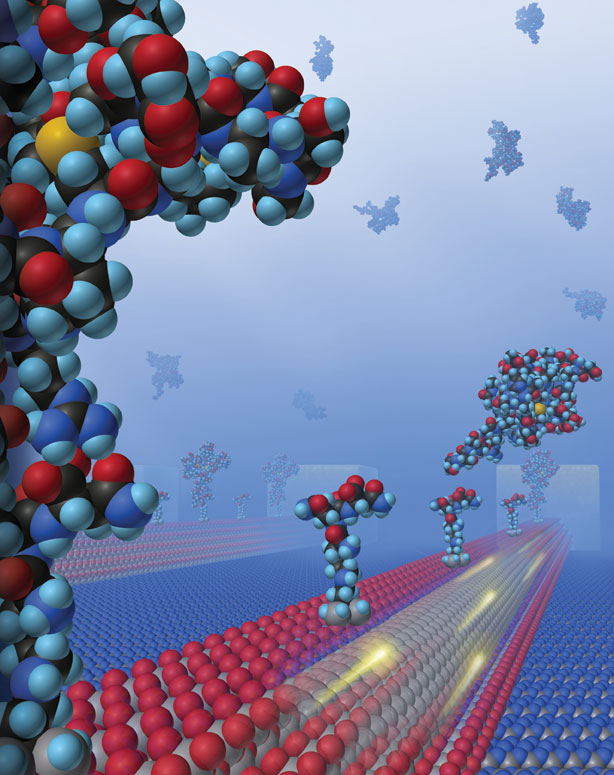 Definitions
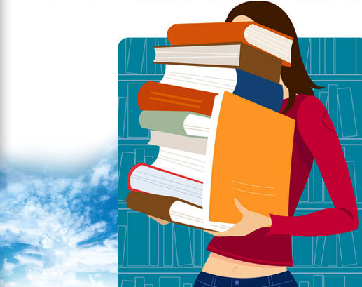 What is Chemistry?
Chemistry is the study of the structure and behaviour of matter.
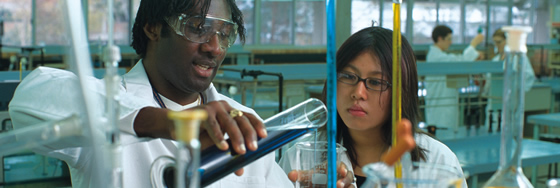 What is matter?
Any substance which has mass and occupies space.
is
Matter
exists in various states
examples
Air
Sand
Human Beings
Animals
Solid
Liquid 
Gas
What is energy?
Energy is the ability to do work.
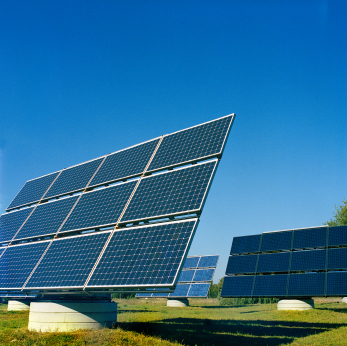 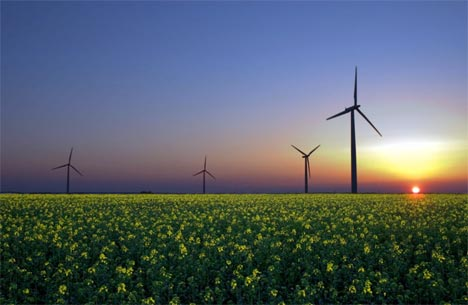 Chemical & Physical Properties
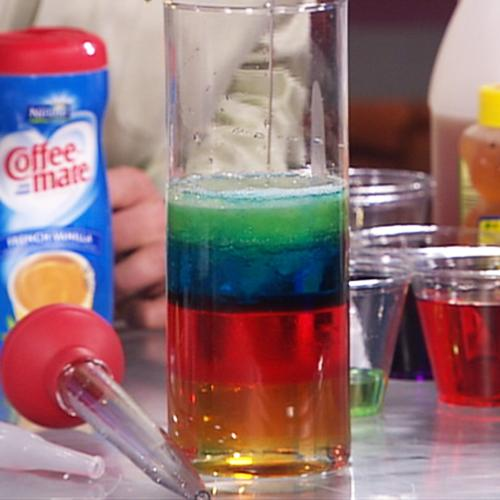 Chemical & Physical Properties
Properties
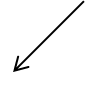 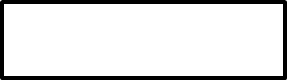 Physical Properties
Chemical Properties
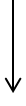 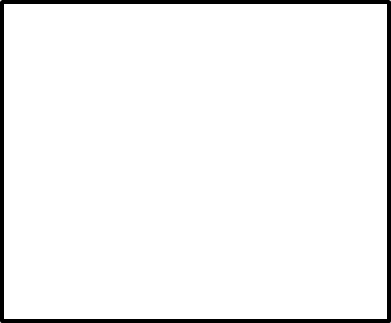 Readily observable. Examples:
color, size, luster, or smell.
Only observable during a chemical reaction
Changes In Matter –Chemical & Physical Changes
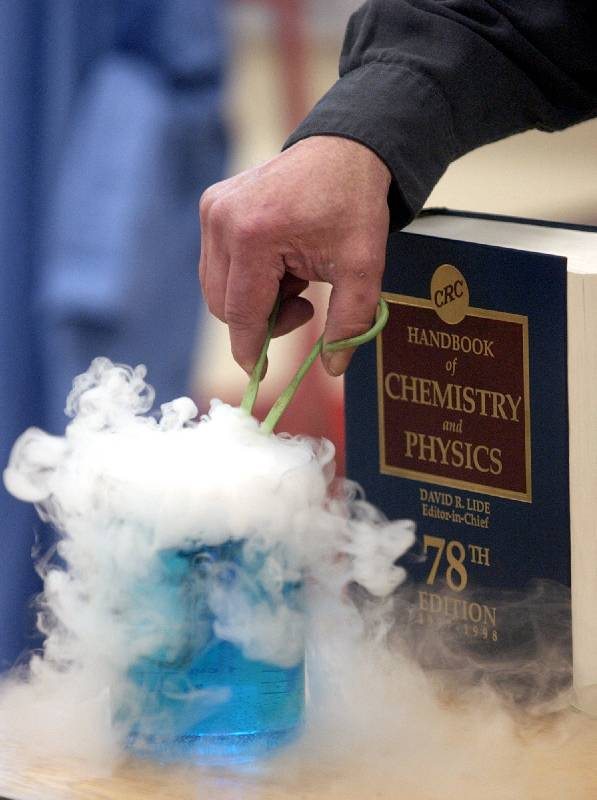 Chemical Changes
Look at the picture of the candle burning.  
Is the wax of the candle changing?
What is it changing into?
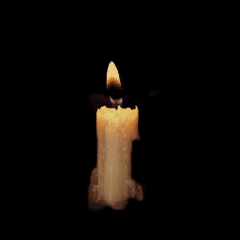 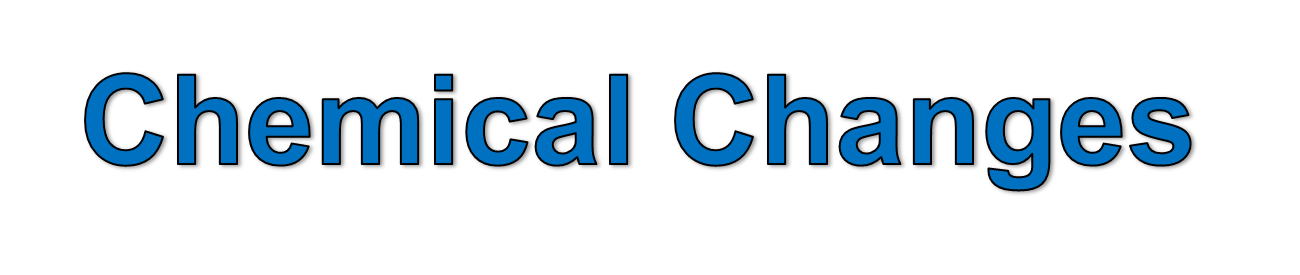 The wax of a candle burns into ash and smoke.

The original materials are changing into something different.  

Changes that create a new material are called chemical changes.

Examples of Chemical Changes:
Burning, Rusting & Photosynthesis
Physical Changes
Look at the picture of water boiling.
Is the water changing?
What is it changing into?
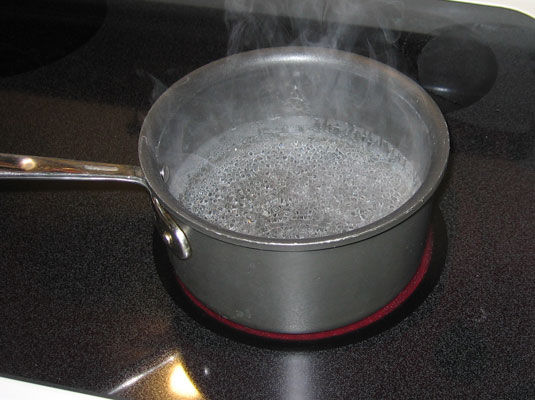 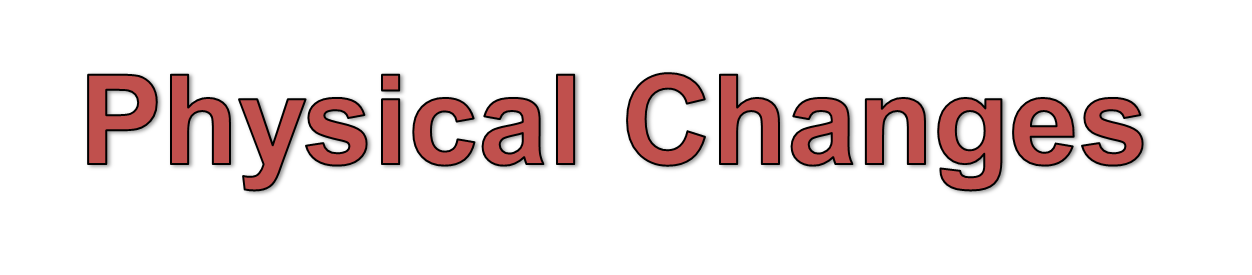 Steam is another form of water.  

Heating water did not create a new material.  

In changing the water from a liquid to a gas, only the state of the water changed.  

Changes in the shape, size, or state of a material are called physical changes.
Activity 1: Classify the changes below as chemical or physical.
A car wreck	










Answer: Physical Change (change in shape)
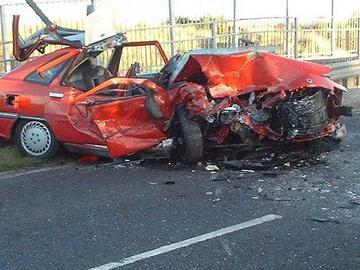 2. Ice Cream Melting










Answer: Physical Change (change in state)
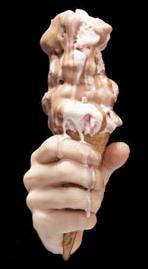 3. Wood burning









Answer: Chemical Change (into ash and smoke)
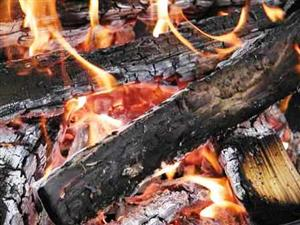 Activity 2: Think about one change you have observed at home and say whether it is chemical or physical.
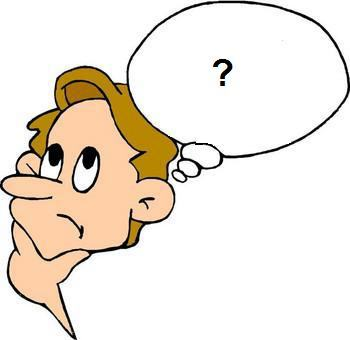 The Particulate Nature of Matter
Around 460 BC a Greek philosopher, Democritus, developed the idea that matter consisted of particles.
Today scientists have added to Democritus’ idea and now describe matter and its properties using the particle theory of matter.
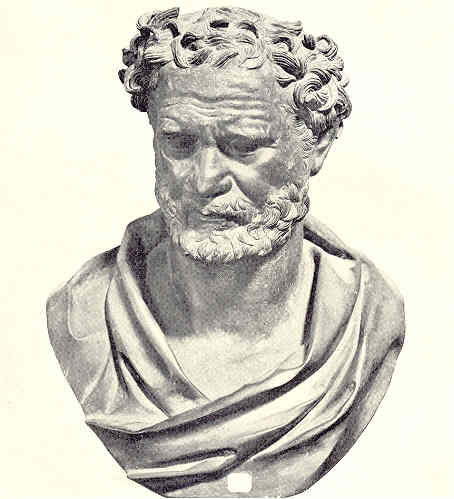 What Is The Particle Theory Of Matter?
The particle theory of matter is a very useful model which helps to explain both the physical properties of matter and also the differences between the three states of matter.
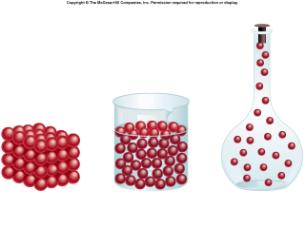 What Are The Main Ideas In The Particle Theory of Matter?
All matter is made up of particles
The particles are in constant random motion
There are spaces between the particles
Particle Theory of Matter
There are forces of attraction and repulsion between the particles
Physical Phenomena That The Particle Theory Of Matter Helps To Explain
The differences in density of solids and liquids, e.g. why ice floats on water

Surface tension in liquids, e.g. how certain insects can ‘walk’ on water

How cooling a liquid can cause it to change into a solid

Why a smell can move throughout a room

Why the pressure in a gas increases with an increase in temperature, e.g. car tyres get harder as you drive
Temperature & Kinetic Energy
Increasing the temperature of a substance increases the kinetic energy of the particles in the substance.
The greater the kinetic energy of a particle, the greater the speed at which the particle moves.
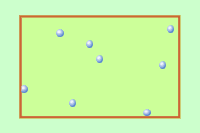 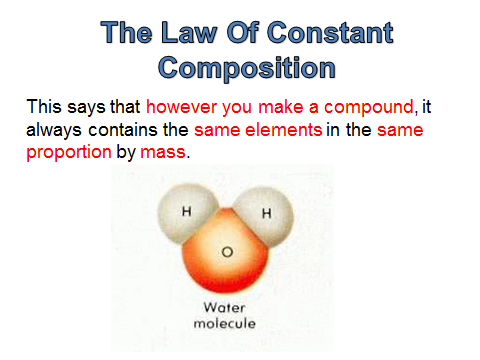 States of Matter
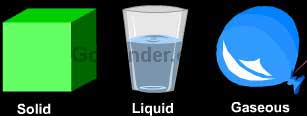 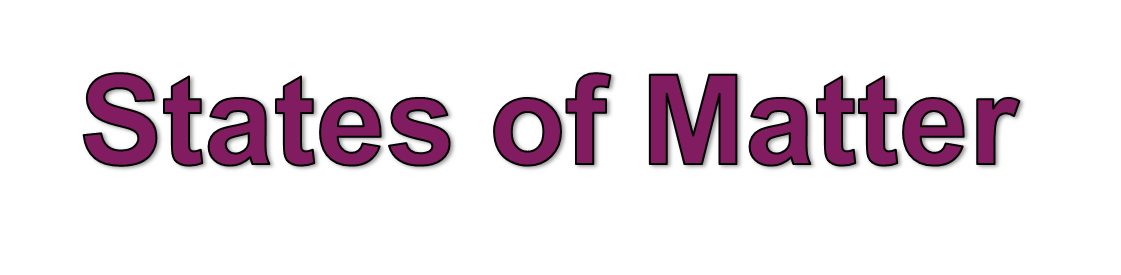 Matter can exist in various forms or states.

The three states of matter that are the most common are the solid, liquid and gaseous states.
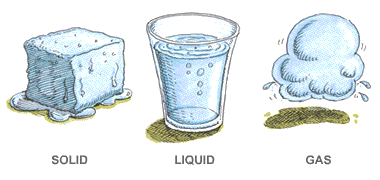 Changing From One State To Another
Matter can change from one physical state to another without changing its chemical properties.

Example
Water as a solid (ice) has the same particles as water as a liquid as does water as a gas (water vapour).
The only difference is the arrangement and energy of the particles as a result of changes in temperature.
Particles in Solids, Liquids & Gases
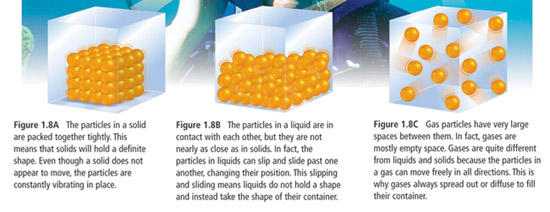 Solids
Particles packed together tightly.
Solids have a definite shape. 
Even though a solid does not appear to move, the particles are constantly vibrating in place.
Liquids
Particles in contact with each other, but not as close as in solids.
Particles slip and slide past one another. Because this, liquids take the shape of their container.
Gases
Very large spaces between particles.
Particles can move freely in all directions, this is why gases always spread out or diffuse to fill their container.
Activity 3: List three examples each of solids, liquids and gases that are in the classroom right now.
Summary
In this lesson, we covered the following:

Definitions: chemistry, matter & energy

Chemical & physical properties & changes

Classification of matter

The law of constant composition
States of matter
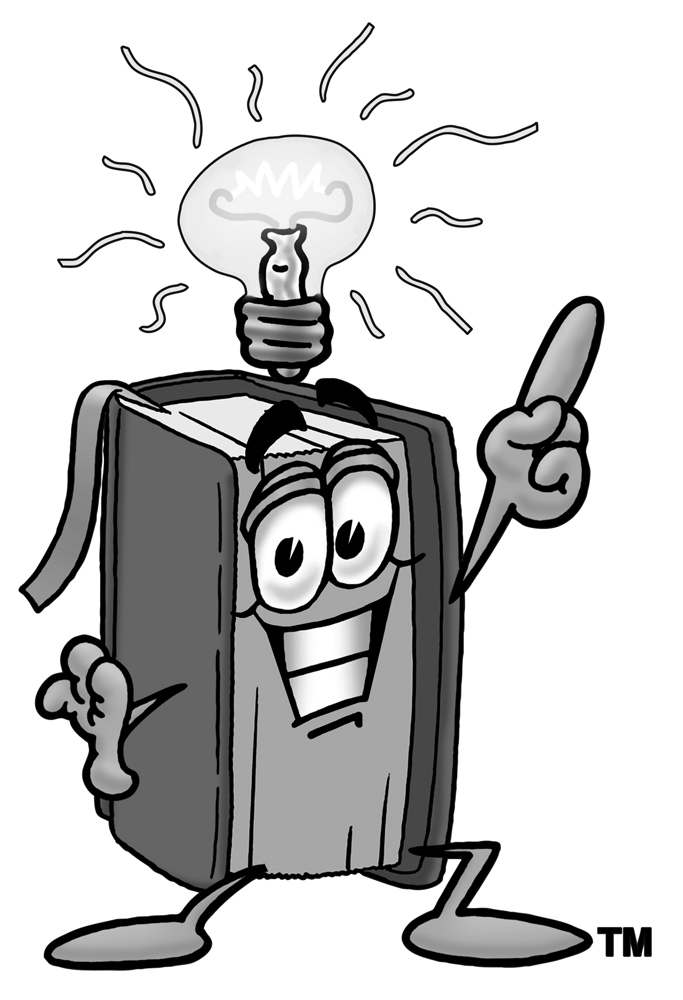